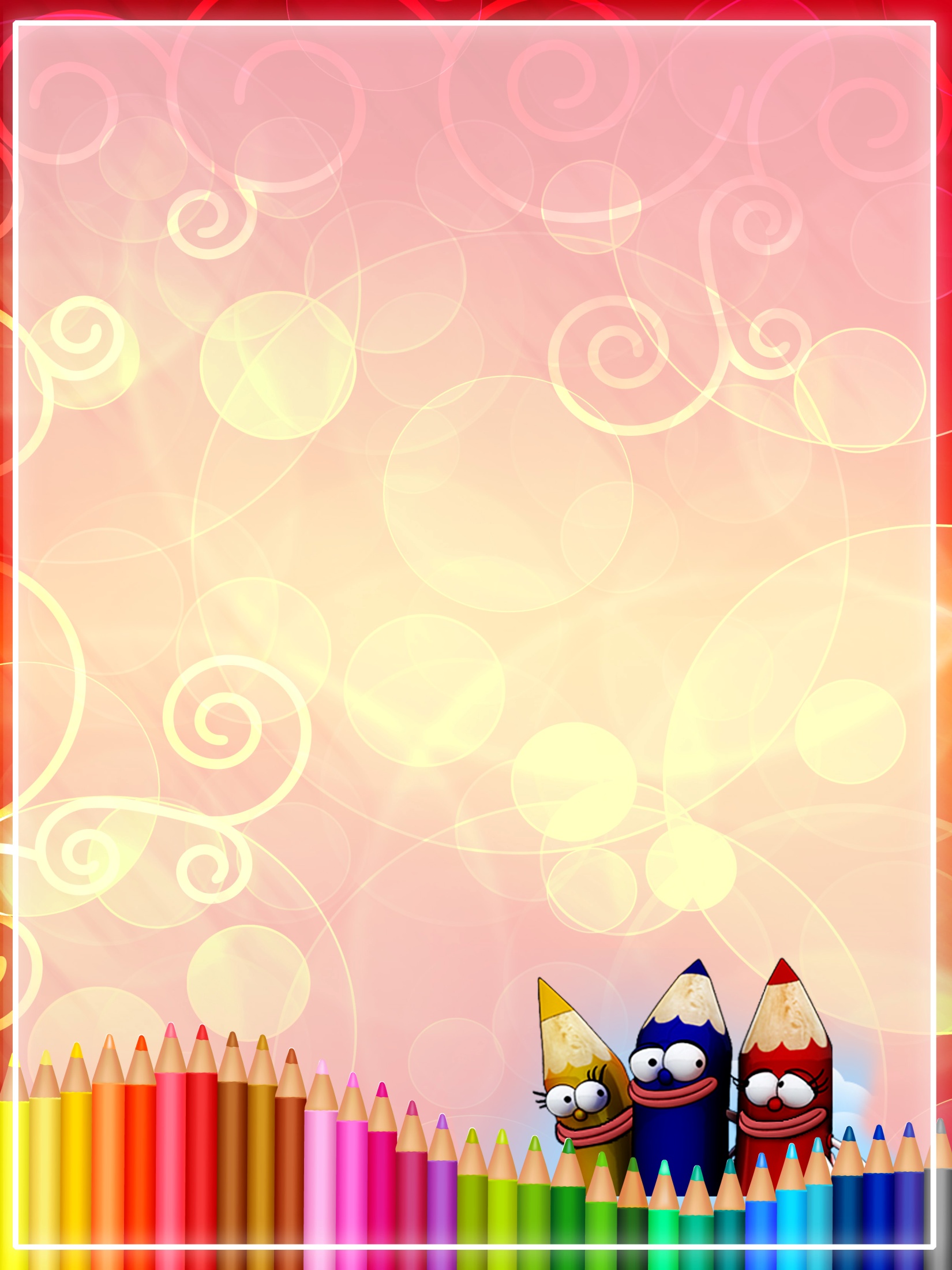 Заметки в СМИ:
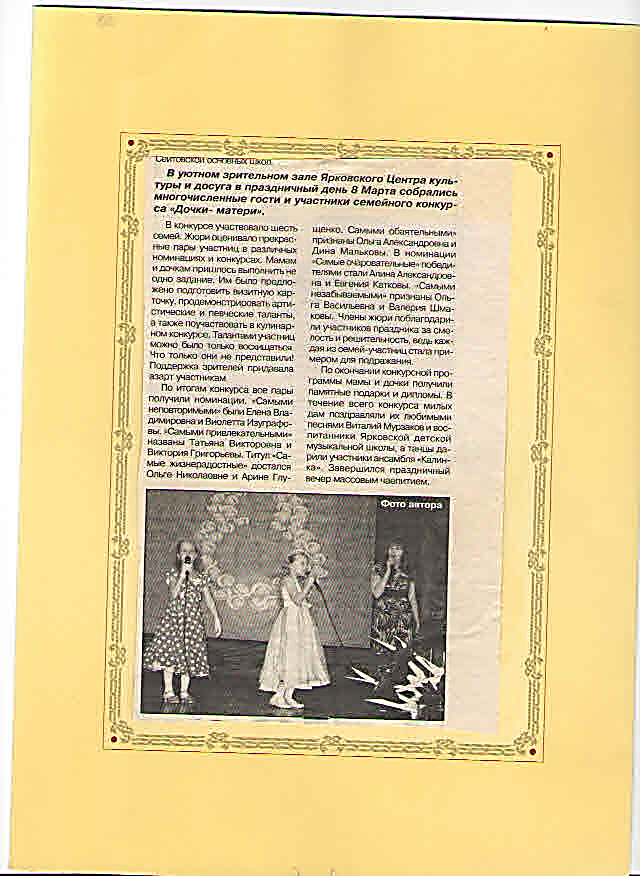 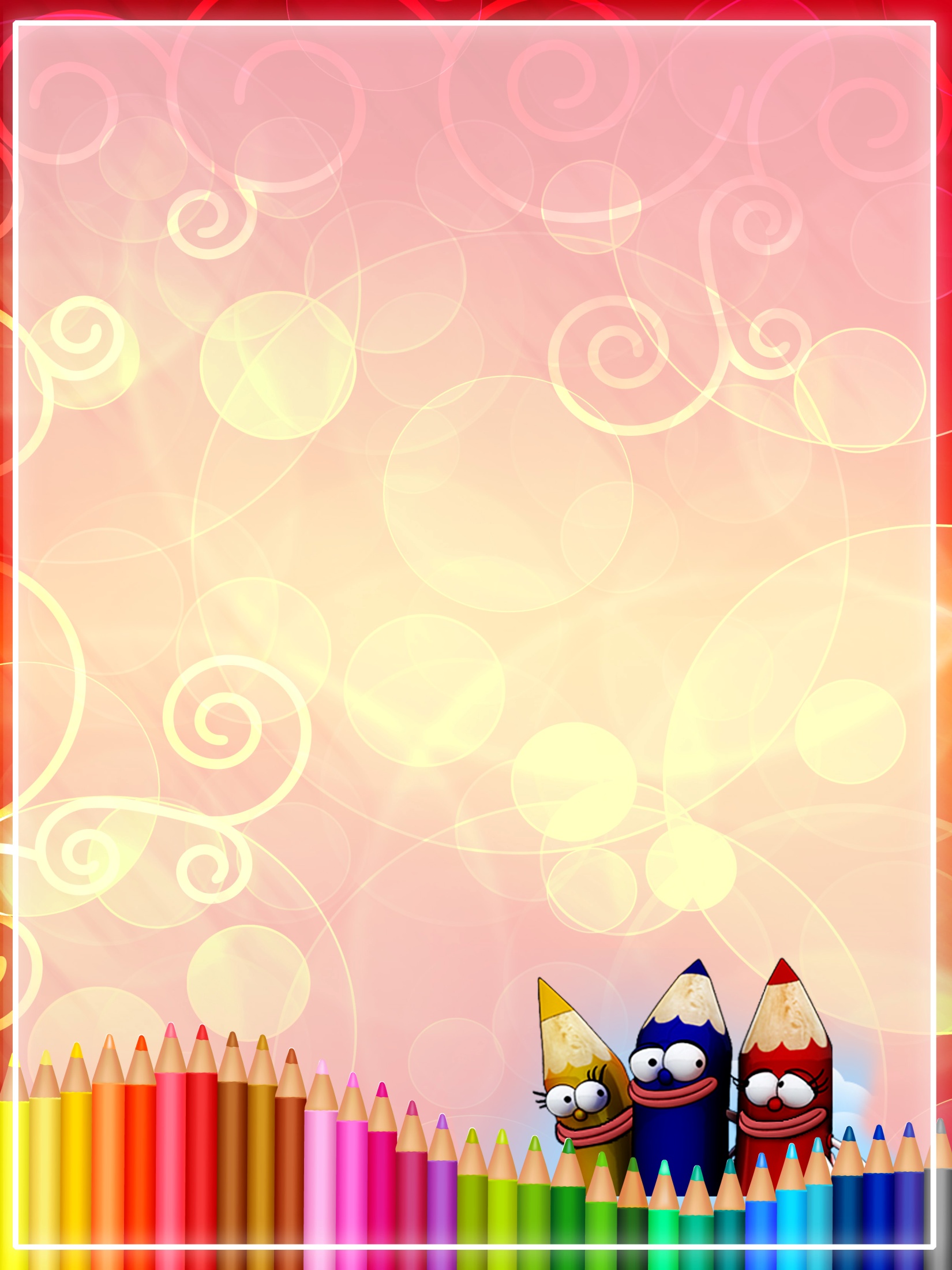 Заметки в СМИ:
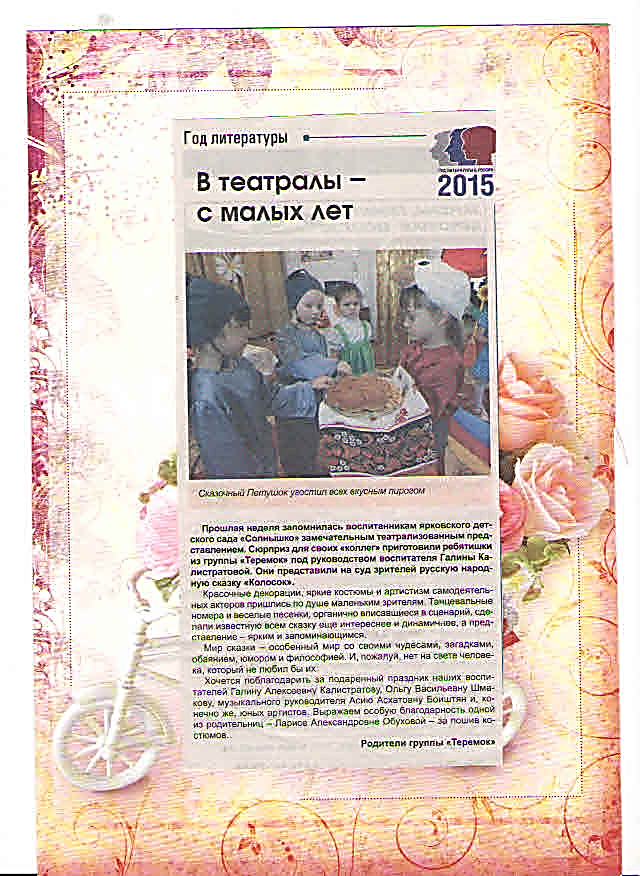